DĚLBA PRÁCEPODOBNOST A NÁVAZNOST
David Lobpreis
Organizační struktura
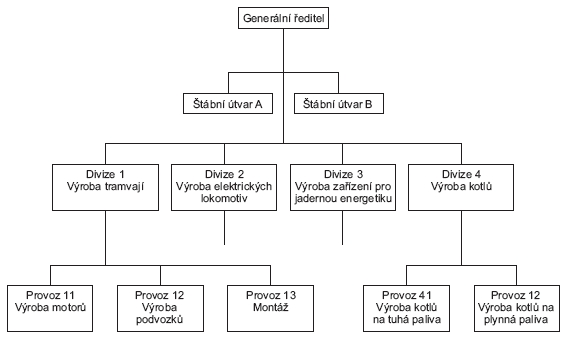 Výrobní faktory
Půda
Práce
Kapitál
	- hmotný
	- nehmotný

Manažer se snaží dosáhnout optimálního využití
Struktura podniku – výchozí stav
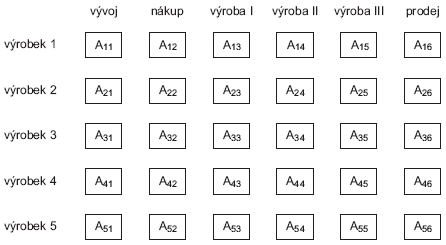 Specializace funkční a předmětová
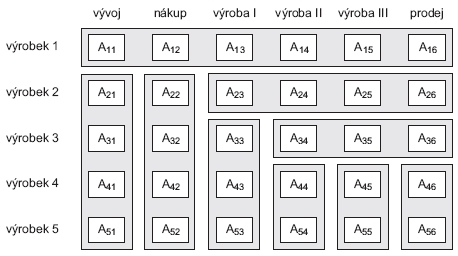 Podobnost X návaznost
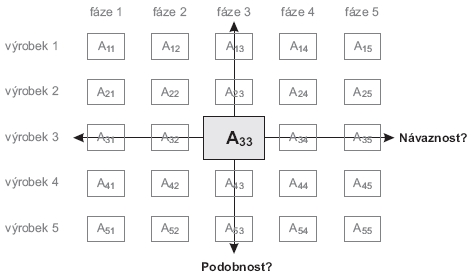 Organizace festivalu?
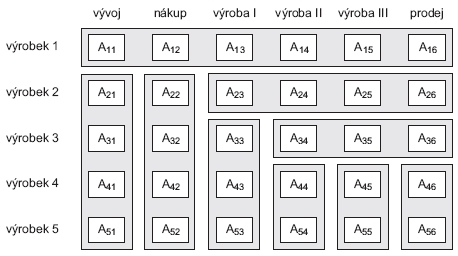 Optimální míra specializace?
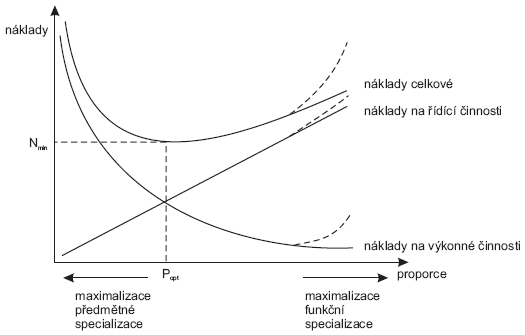 Praxe
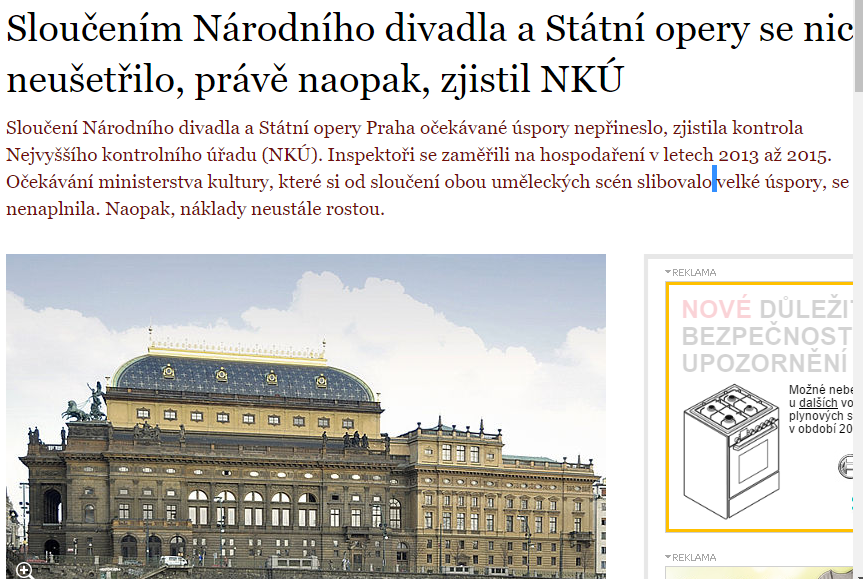